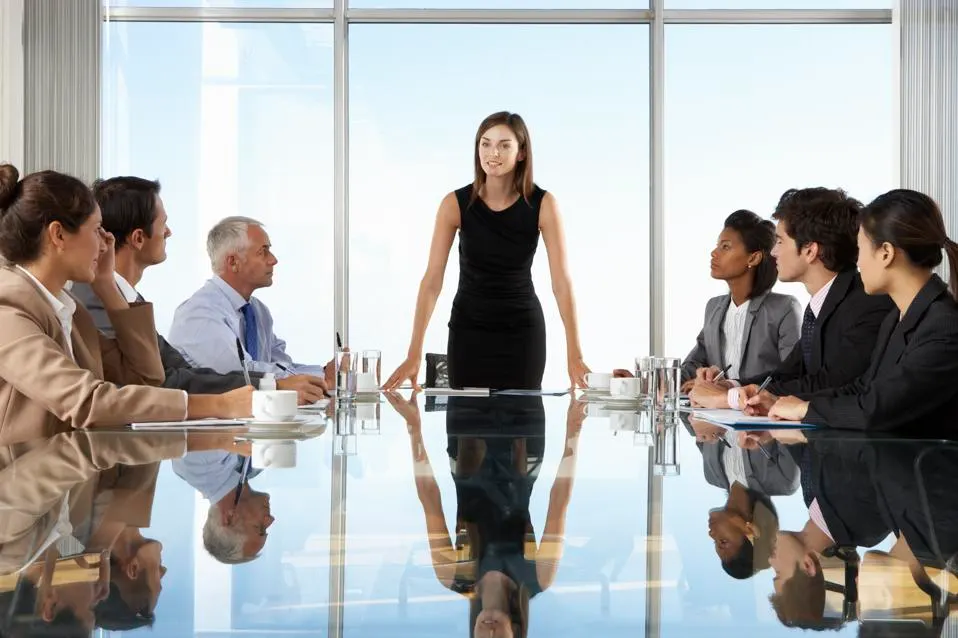 Managerial Readings
Dr. Salem A. Al-Jundi
salem.aljundi@kunoozu.edu.iq 
Al-Kunooz University College
2023
Content
Management
A successful Manager, Alex Thompson
Planning
Planning for Horizon Innovations
Organizing
Mr. Playwell, the owner of Playtopia
Leading
Miss Harmony, the leader of Sweet Bliss
Controlling
A bakery called Harmony Delights
2
MODE OF ASSESSMENTS
3
Semester and Final Exams
4
How to write your assignment in Managerial Reading?
Go to Salem Al-Jundi’s YouTube channel.

Select one video clip among 49 videos in Microeconomics and Macroeconomics.
Listen and then write an article of one page about the video you selected.
Write your full name and section (morning or evening) in the first line.

Write the video’s title in the second line.
The article should include an introduction, sections, and a conclusion.
Send a PDF file to salem.aljundi@kunoozu.edu.iq, and start your email with your name, section, and the video’s title. Moreover, wait to receive confirmation. 
Use Times New Roman as font, 12 as font size, Bold for subtitles, and Line spacing 1.
Name the PDF file with your full name in English. 
Avoid similarities with articles of your classmates.
5
Chapter 2. Successful Manager
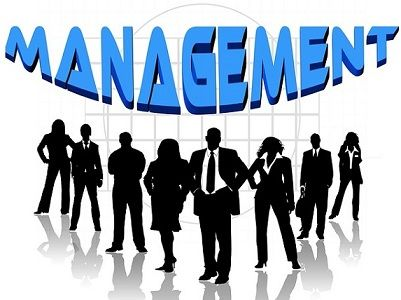 Story
Multiple-choice questions
True / False Questions
6
A story of a successful manager, Alex Thompson.
Read the passage and then answer the questions underneath. 
Once upon a time in the bustling city of Metroburg, there was a dynamic and visionary manager named Alex Thompson. Alex had risen through the ranks, starting as an entry-level employee in a tech startup and steadily climbing the corporate ladder. Known for a unique combination of strategic acumen فطنة, empathy تعاطف , and a knack موهبة  for innovation, Alex had become the driving force behind the company's remarkable success.
7
A story of a successful manager, Alex Thompson.
From the outset of Alex's managerial journey, there was a commitment to fostering a positive and inclusive workplace culture. 
Team members admired Alex not just for his brilliant business strategies but also for the genuine care and support he provided to everyone. Regular team-building activities and an open-door policy created an atmosphere where creativity flourished ازدهرت , and employees felt empowered to contribute their best.
8
A story of a successful manager, Alex Thompson.
One of Alex's defining حاسمة  moments as a manager came during a challenging period when the company faced a technological disruption اضطراب . Instead of succumbingاستسلام  to panicذعر , Alex led the team through a comprehensive analysis of the situation. 
Together, they developed a strategic plan that not only addressed the immediate challenges but also positioned the company as an industry leader in the long term. This visionary step showcasedاظهرت  Alex's ability to navigateتغلب  uncertainty with resilience مرونة  and foresightبصيرة .
9
A story of a successful manager, Alex Thompson.
In addition to strategic prowessبراعة , Alex was a firmبقوة  believer in investing in talentمواهب  development. Recognizing the importance of continuous learning, Alex established mentorshipارشادية  programs, training initiatives, and opportunities for professional growth. 
The result was a highly skilled and motivated team that not only met but exceeded organizational goals.
10
A story of a successful manager, Alex Thompson.
Alex's leadership style was characterized by a balance of decisivenessحسم  and inclusivityشمول . When tough decisions had to be made, Alex ensured transparency and open communication, making sure every team member felt heardمسموع . 
This approach cultivatedطور  a senseشعور  of trust and loyalty among the staff.
11
A story of a successful manager, Alex Thompson.
As years passed, the company under Alex's leadership expanded its reach globally, earning accoladesالأوسمة  for both innovation and corporate responsibility. 
Alex's success story became an inspiration not only within the organization but also in business circlesدوائر  and management seminars.
12
A story of a successful manager, Alex Thompson.
In the end, the taleقصة  of Alex Thompson was not just about achieving professional success but about creating a positive and thrivingمزدهرة  work environment, leaving a legacyارث  as a manager who not only managed a business but also nurturedرعاية  and empoweredتمكين  a community of dedicatedمخلصين  individuals.
13
Choose the best correct alternative from each of the following multiple-choice questions and put a circle at the right answer.
1.	Where did Alex Thompson start his career?

A) A bustling city  
B) A global corporation  
C) A tech startup  
D) A management seminar
14
Choose the best correct alternative from each of the following multiple-choice questions and put a circle at the right answer.
2.	What qualities was Alex Thompson known for?

A) Strictness and discipline  
B) Sympathy and creativity  
C) Humour and flexibility  
D) Empathy and strategic acumen
15
Choose the best correct alternative from each of the following multiple-choice questions and put a circle at the right answer.
3.	How did Alex Thompson handle a technological disruption in the company?

A) By panicking and making rushed decisions  
B) By firing the entire team  
C) By conducting a comprehensive analysis and developing a strategic plan  
D) By avoiding the issue and hoping it would resolve itself
16
Choose the best correct alternative from each of the following multiple-choice questions and put a circle at the right answer.
4.	What did Alex Thompson believe in regarding employee development?

A) Ignoring talent development  
B) Firing underperforming employees  
C) Investing in talent development  
D) Limiting opportunities for professional growth
17
Choose the best correct alternative from each of the following multiple-choice questions and put a circle at the right answer.
5.	What type of workplace culture did Alex Thompson aim to create?

A) Competitive and exclusive  
B) Negative and challenging  
C) Positive and inclusive  
D) Isolated and secretive
18
Choose the best correct alternative from each of the following multiple-choice questions and put a circle at the right answer.
6.	What kind of atmosphere did team-building activities and an open-door policy create?

A) A stressful environment  
B) An atmosphere of secrecy  
C) A creative and empowering atmosphere  
D) A competitive atmosphere
19
Choose the best correct alternative from each of the following multiple-choice questions and put a circle at the right answer.
7.	How did Alex Thompson's leadership style impact decision-making?

A) By avoiding tough decisions  
B) By ensuring transparency and open communication  
C) By making decisions in secret  
D) By dismissingرفض the opinions of team members
20
Choose the best correct alternative from each of the following multiple-choice questions and put a circle at the right answer.
8.	What did the company achieve under Alex Thompson's leadership?

A) Decline in global reach  
B) Innovations and corporate responsibility  
C) Lack of recognition  
D) Disregardاهمال for professional growth
21
Choose the best correct alternative from each of the following multiple-choice questions and put a circle at the right answer.
9.	What did Alex Thompson's success story become an inspiration for?

A) Strict management  
B) Ignoring employee development  
C) Professional growth  
D) Innovative leadership
22
Choose the best correct alternative from each of the following multiple-choice questions and put a circle at the right answer.
10.	What kind of environment did Alex Thompson aim to create in the workplace?

A) A negative and stressful environment  
B) A positive and thriving work environment  
C) A secretive and exclusive environment  
D) An isolated and competitive environment
23
Mark the following statements as true or false.
X
√
√
24
Mark the following statements as true or false.
X
X
X
25
Mark the following statements as true or false.
X
X
26
Mark the following statements as true or false.
√
X
27